Schoonmaken verharding
Niveau: 2 en 3 KG/GG	 |  opleidingsjaar: 1  |  periode: 1
Inhoud:
 Verhardingssoorten
 Schoonhouden verharding
 Handmatige onkruidbestrijding
 Mechanische onkruidbestrijding
 Heet water en stomen
 Hete lucht
 Branden
 Chemische onkruidbestrijding
 Bedenkingen bij verschillende technieken
 Inzetbaarheid van verschillende technieken
Schoonmaken verharding
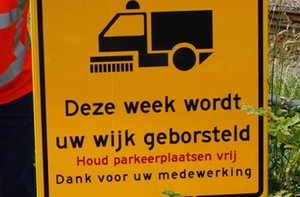 Verhardingssoorten
Gesloten verharding
Asfalt: mengsel van grind, zand en bitumen
Beton: mengsel van grind, zand en water

Open verharding of element verharding
Bestaat uit losse elementen zoals klinkers, tegels
	dikformaten, waaltjes met daartussen voegen.

Halfverharding
 bestaat uit natuursteenproducten zoals grind, 
	schelpen,  boomschors, steensplit etc.
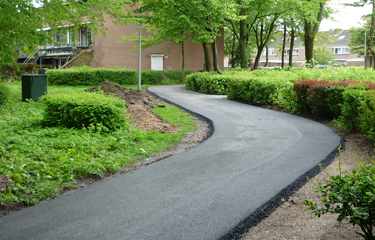 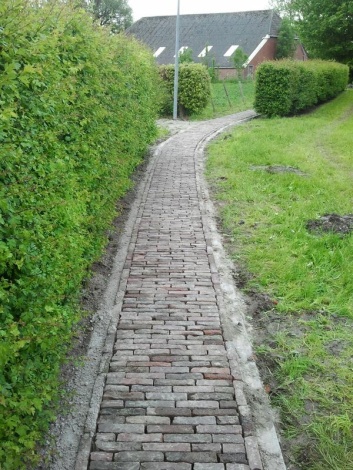 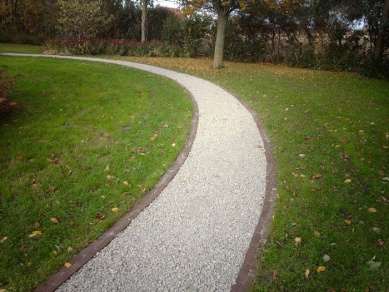 Schoonhouden verharding
Vegen
Verwijderd losse materialen zoals zand en blad
Maakt de verharding schoon
Minder onkruidgroei door wegnemen voedingsbodem voor zaden
Voorkomt inspoeling van zand naar het rioolstelsel
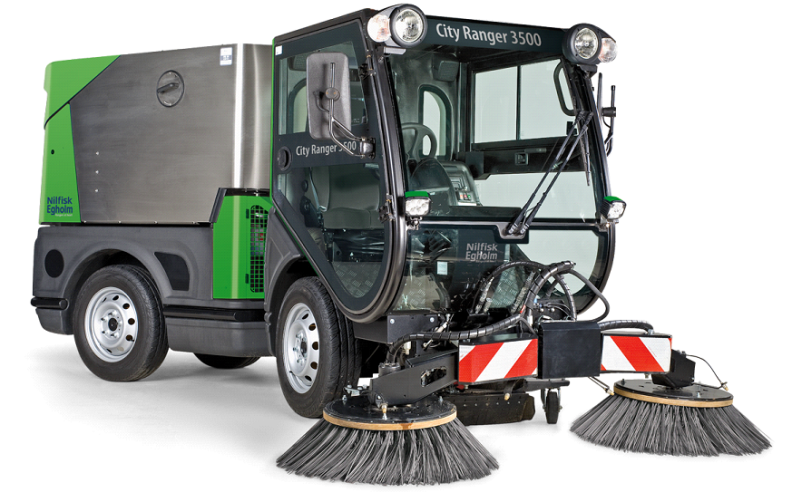 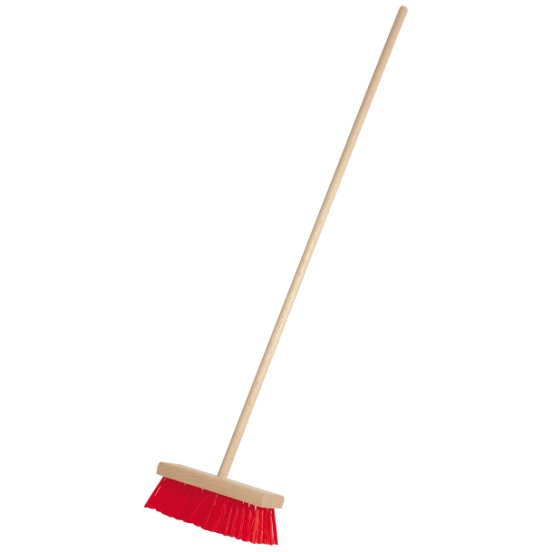 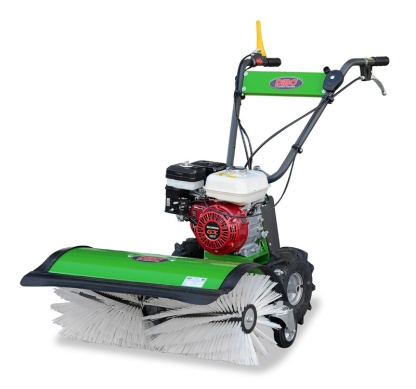 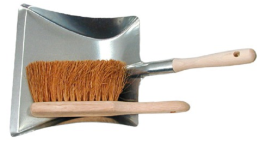 Algenbestrijding op verharding
Hoge druk en heet water




Terrasreinigingsmachine Terrazza MC
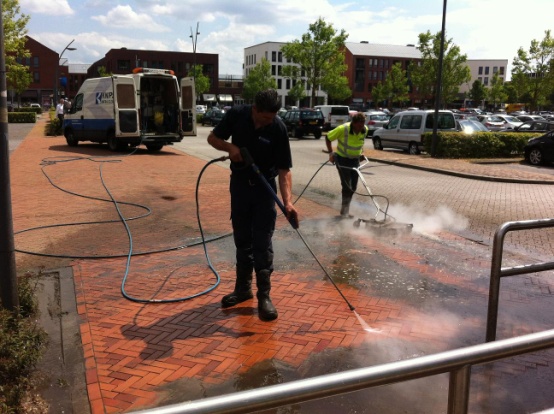 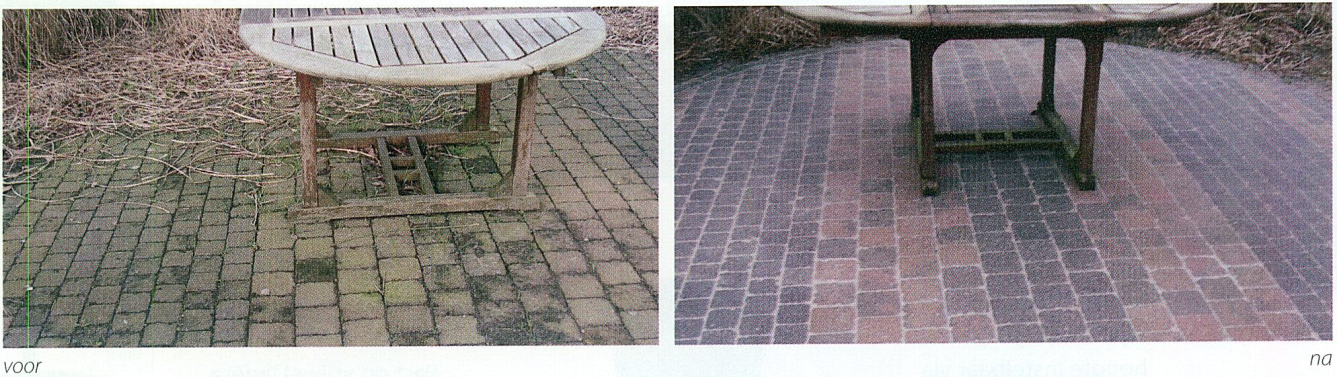 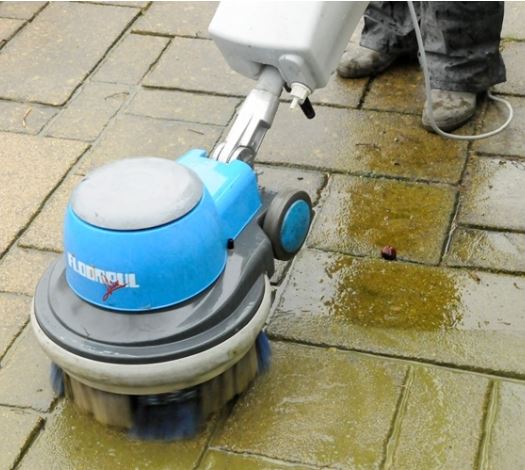 Handmatige onkruidbestrijding
Wieden 
Handmatig onkruid plukken
Geschikt voor kleine oppervlakten
Krabben
Handmatig ritsen met tegelkrabber
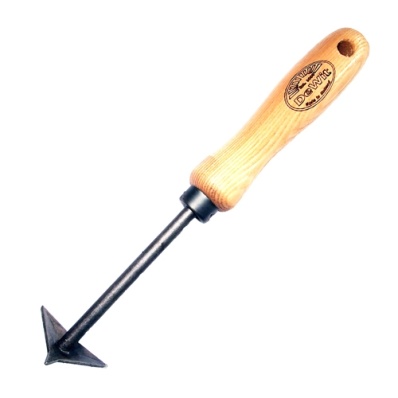 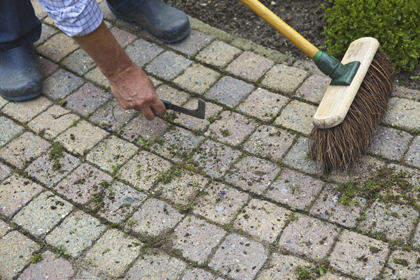 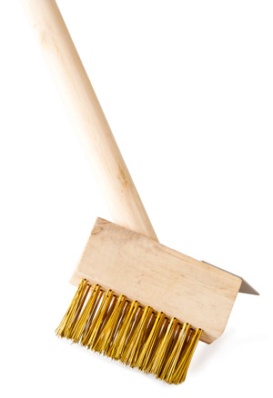 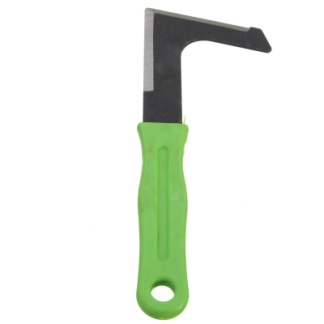 Mechanische onkruidbestrijding
Borstelen
Bovengrondse onkruiddelen worden verwijderd
Voordeel: snel een zichtbaar en goed resultaat
Nadeel: 
Beschadiging van zachtere verhardingsoppervlakken
Onkruid groeit snel terug
Afgeborstelde onkruiden verzamelen en afvoeren
Geluidshinder en stofoverlast
Metaaldeeltjes van de borstel in het milieu
Eindresultaat afhankelijk van :
Het vermogen van de machine
Diameter van de borstel
Het aantal borstels
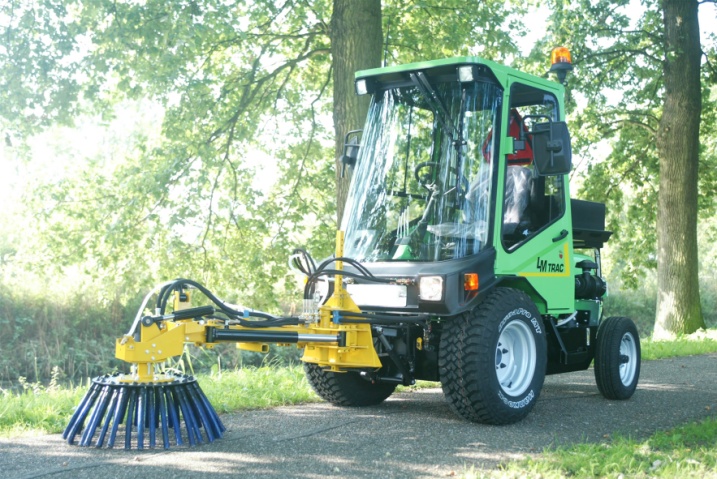 Heet water en stomen
Heet water
Watertemperatuur van 98 °C bij lage druk van 2 bar
Vernietiging celstructuur van de plant
Werkt tot onder de wortelhals van de plant
Toepasbaar mbv infraroodsensoren (selectief)
Vaak schuimvormer toegevoegd voor isolatie
Nadeel: hoog gewicht van de machine door het water

Stomen
 Gebruikstemperatuur water 120-140 °C
Toepasbaar op alle verhardingssoorten
Minder effectief dan heet water
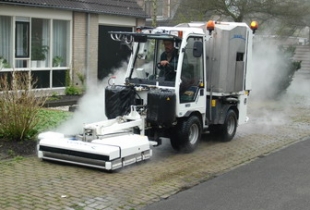 Hete lucht
Werking gelijk aan heet water
De hete lucht van 90°C wordt mbv een ventilator door een wervelplaat gestuurd voor een goede warmte overdracht
Celwanden barsten door verhitting en eiwitten stollen
De onkruidplant wordt langzaam uitgeput
Werkt minder goed bij slecht weer en regen
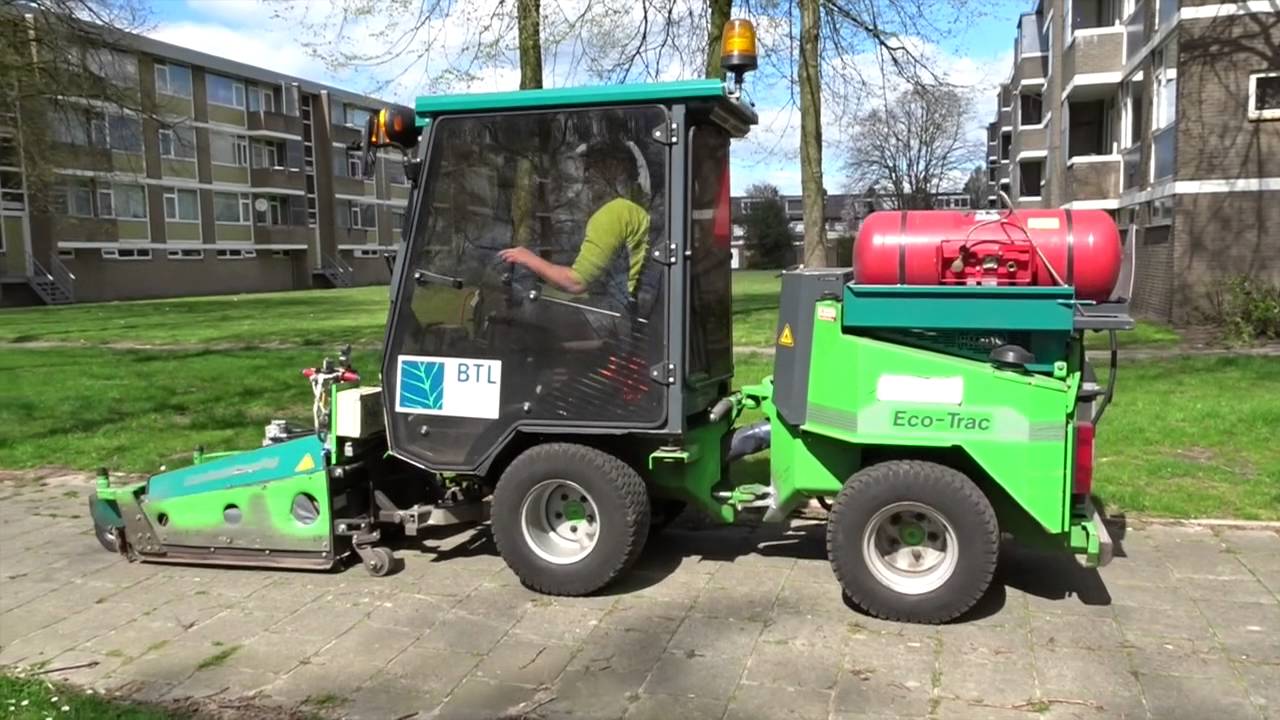 Branden
Twee manieren:
Stootbrander:  vlam recht naar beneden op het onkruid
infraroodbrander: vlam omhoog naar metalen plaat waarna reflectie van infraroodstralen het onkruid doden
Brandgevaar mbt zwerfvuil, houten meubilair, bermen
Bij vochtig weer is branden niet effectief
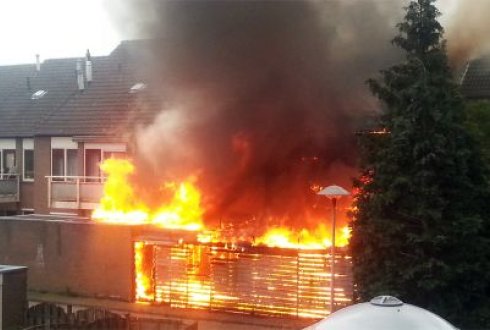 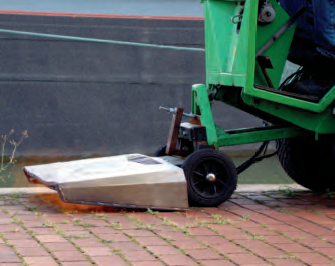 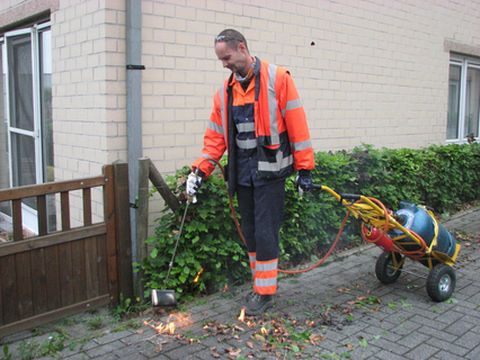 10
Bedenkingen bij verschillende technieken
Elke methode heeft voor- en nadelen en kent meer of minder effectieve perioden
Een combinatie van methoden blijkt meest effectief
Effectiviteit afhankelijk van energie-intensiteit (temperatuur) en blootstellingsduur (rijsnelheid)
Keuze van verhardingssoort bij aanleg is belangrijker 
	dan de keuze van de bestrijdingstechniek
Objectieve monitoring mbv de app ‘Weedviewer’
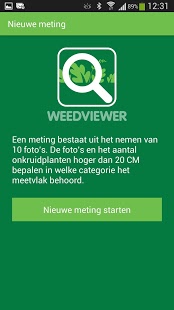 11
Chemische onkruidbestrijding
Vanaf 31 maart 2016 is het professioneel gebruik van gewasbeschermingsmiddelen buiten de landbouw verboden.
Voorlopig mag nog chemische bestrijding worden uitgevoerd op luchthavens, defensieterreinen en terreinen waar brandgevaar aanwezig is.
Voorlopig mag nog chemische bestrijding worden uitgevoerd op ballastbedden van spoor- en trambanen, campings, en ruimtes rond groepsaccomodaties.
Vanaf 1 november 2017 geldt het verbod ook voor professioneel gebruik op onverharde oppervlakken buiten de landbouw
Het ministerie van Infra en Milieu streeft ernaar om ook het particulier gebruik van chemische bestrijdingsmiddelen te verbieden
12
Inzetbaarheid van verschillende technieken
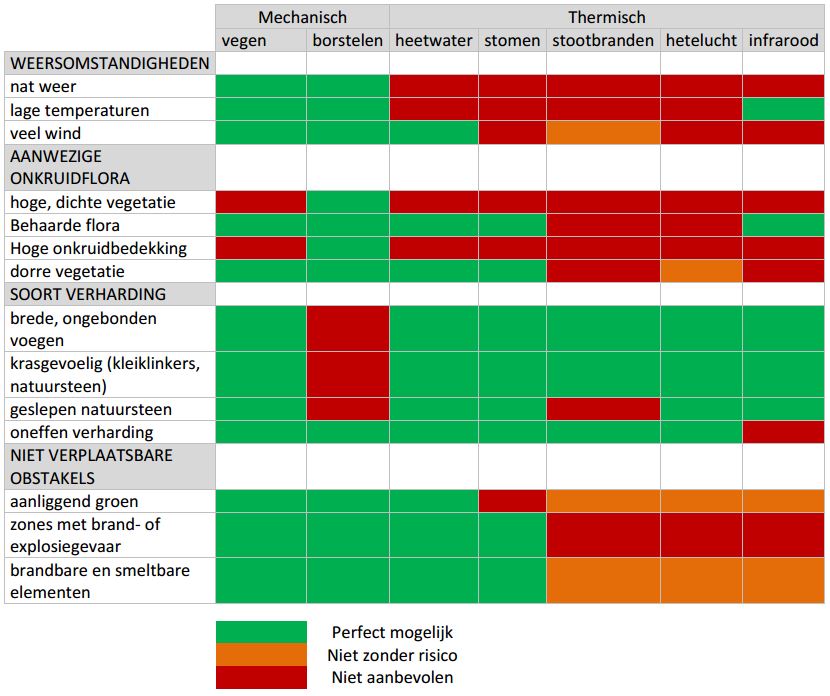 13